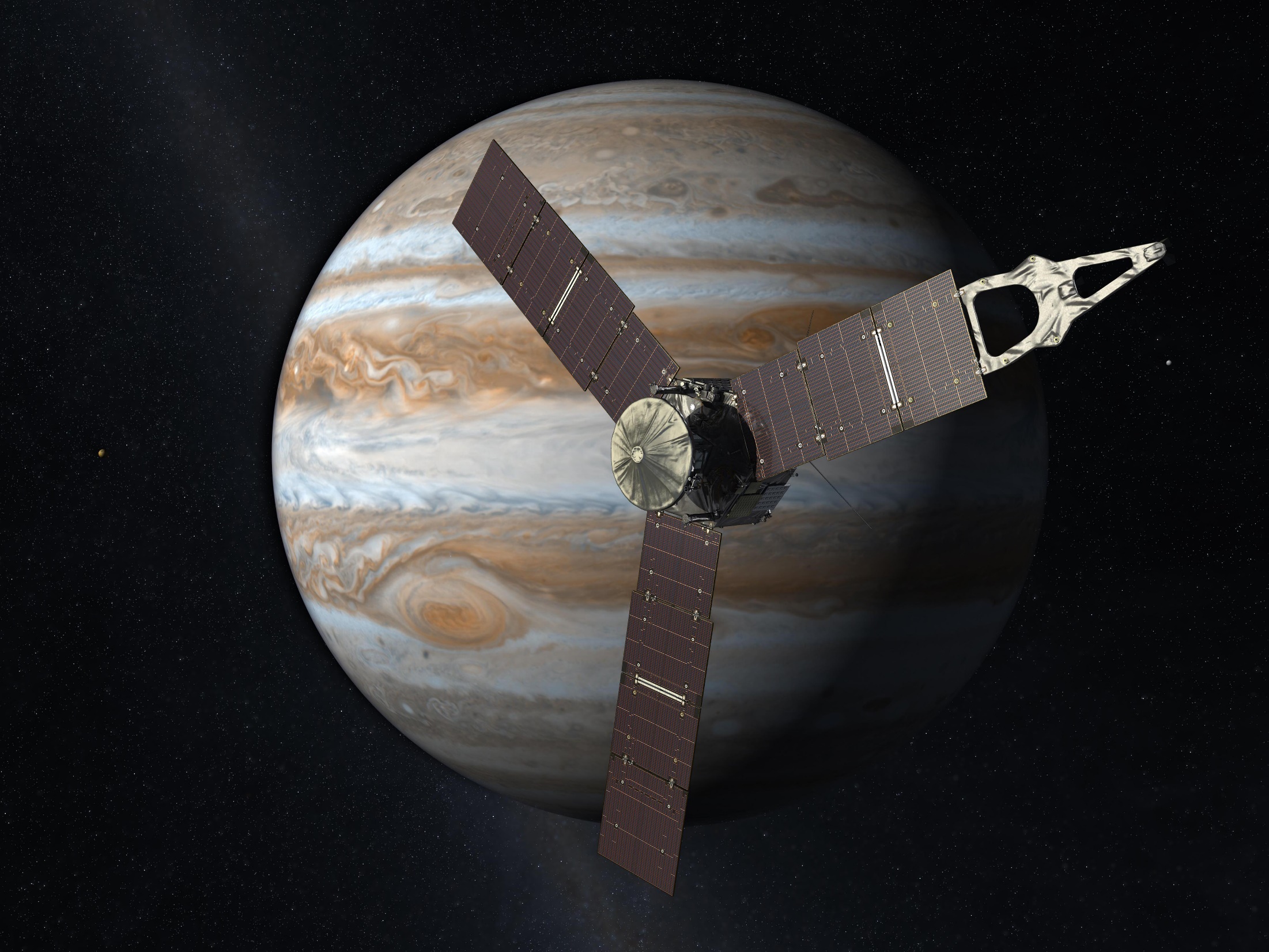 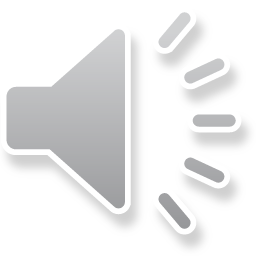 The Radio and Microwave Skyas seen by Juno on HerCruise Mission to Jupiter
2020 Postdoc Research Day Presentation Conference
Philippe Berger
Organization: 3266
Advisor: Tzu-Ching Chang (3266), with Shannon Brown, Olivier Doré, Steve Levin, Michael Seiffert
Postdoc Program: JPL Postdoctoral Scholar
Juno’s Cruise Mission to Jupiter
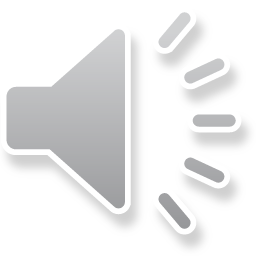 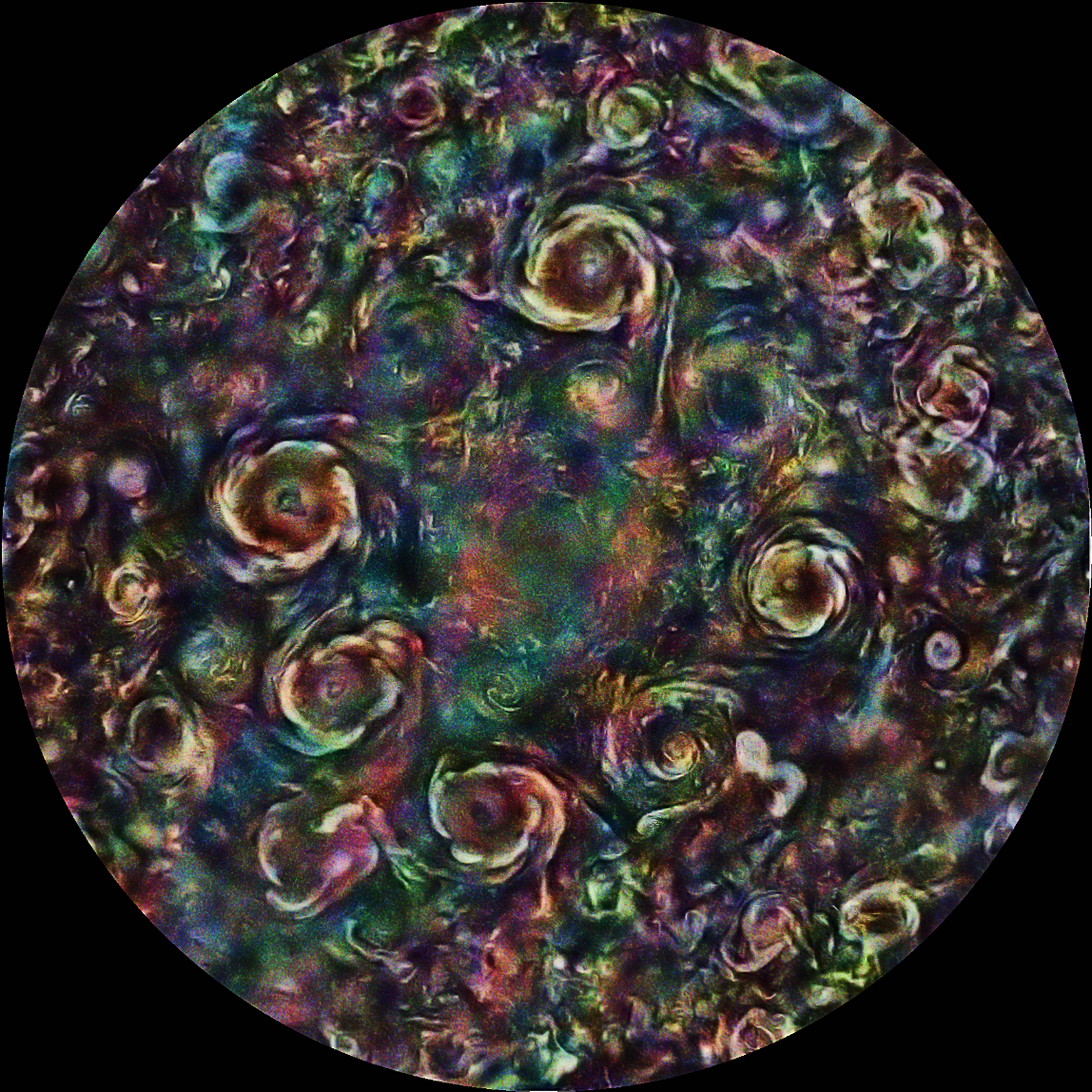 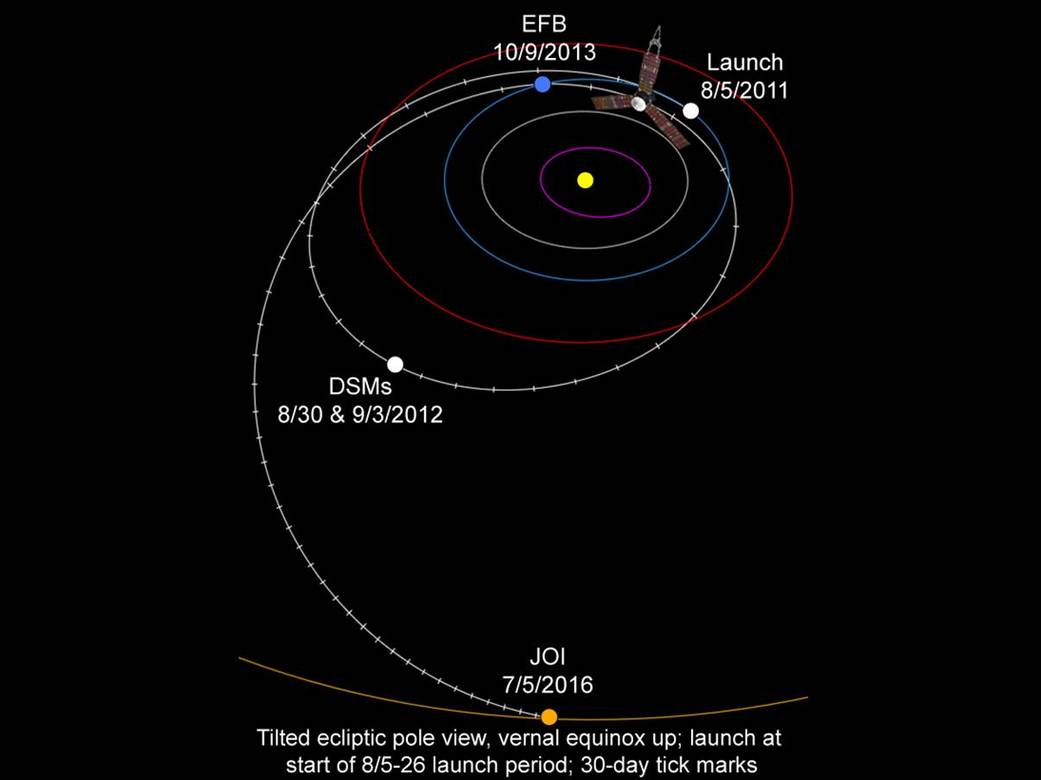 [2]
[1]
False color optical image of Jupiter’s Northern Circumpolar Cyclones seen by JunoCam
The Microwave Radiometer (MWR)
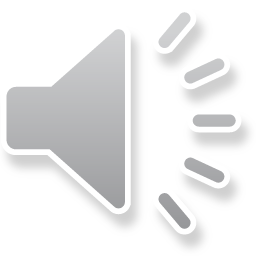 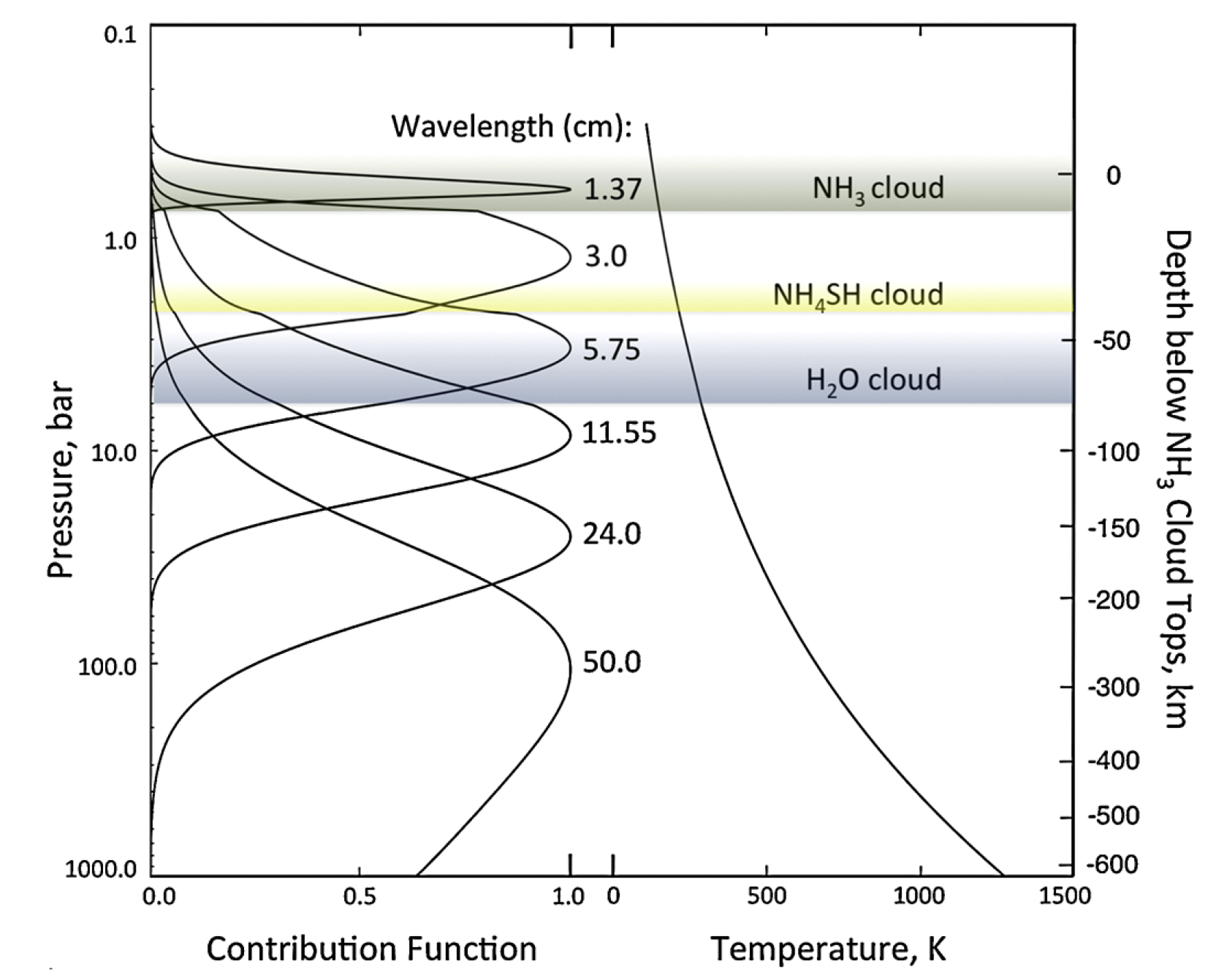 The 6 broad frequencies of Juno’s Microwave Radiometer are designed to observe deep in into Jupiter’s atmosphere.
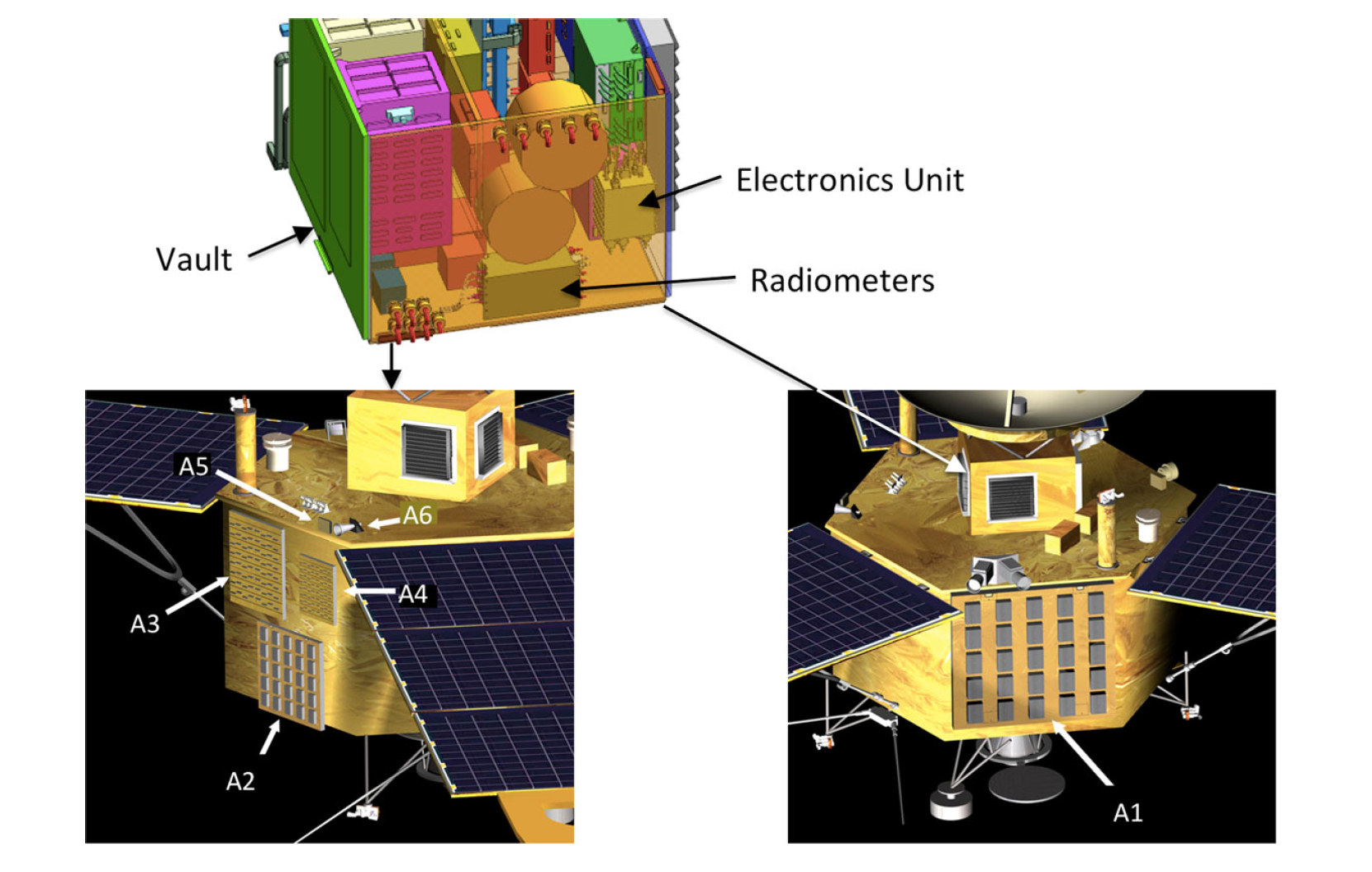 [3]
During Cruise, the MWR conducted a full sky survey at these frequencies.
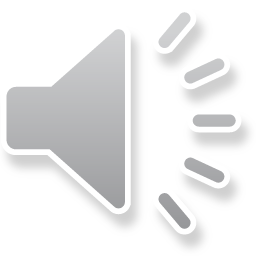 MWR Cruise - Science drivers
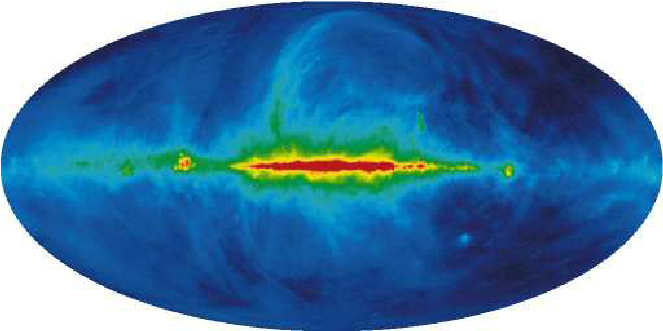 Improve models of Galactic emission on large angular scales

Characterize Anomalous Microwave Emission

Investigate ARCADE-2 Excess (or Radio Synchrotron Background)
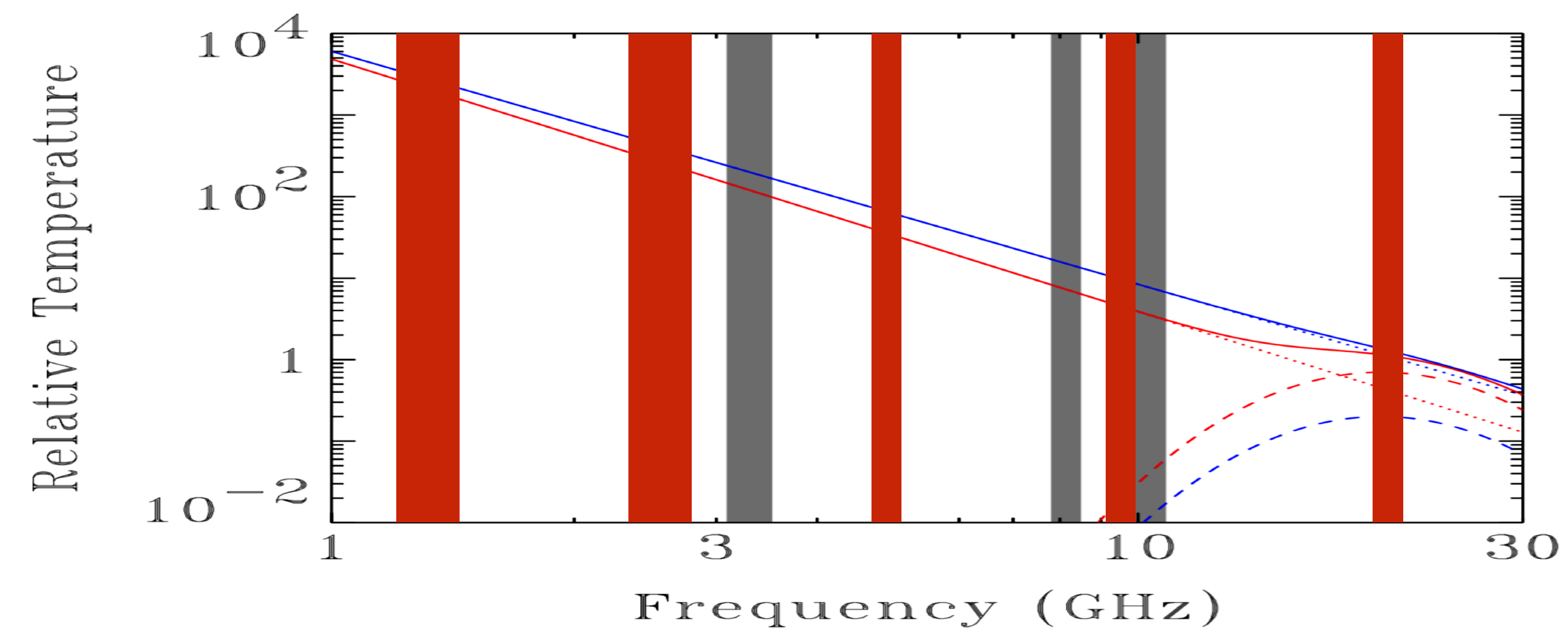 [4]
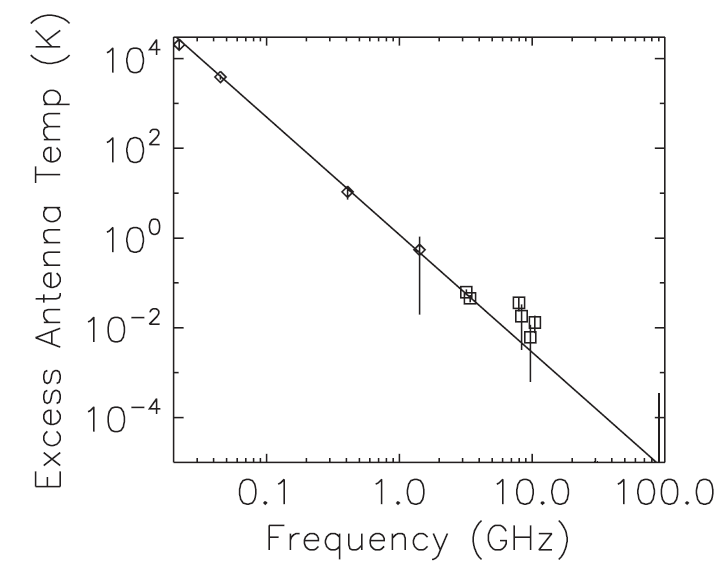 [5,6]
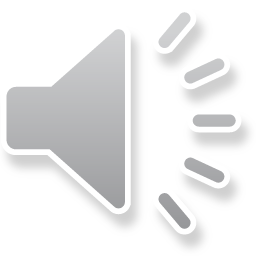 Photometric calibration
Selfcal (iterative destriper)
Flagging and Time Period defintion
ML mapmaker
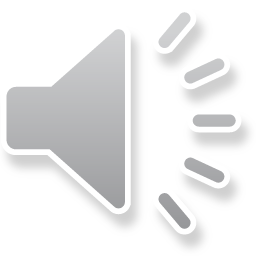 Maps and noise performance
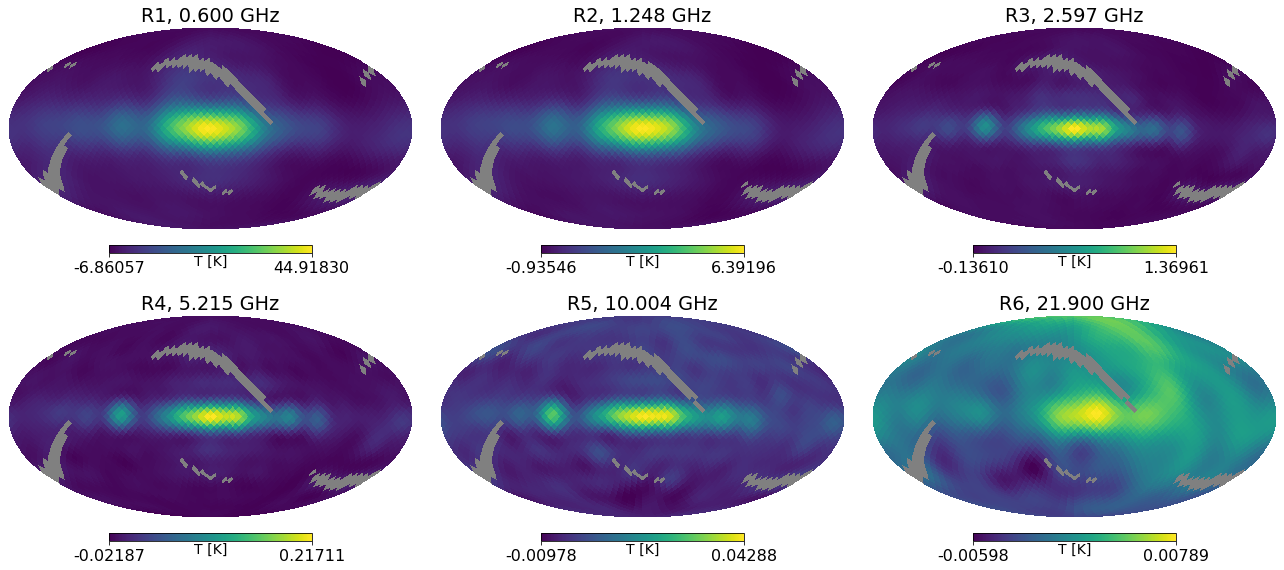 [7]
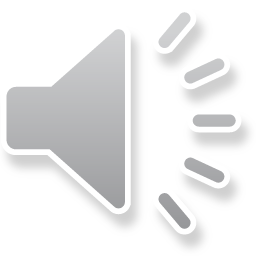 Comparison to the Global Sky Model
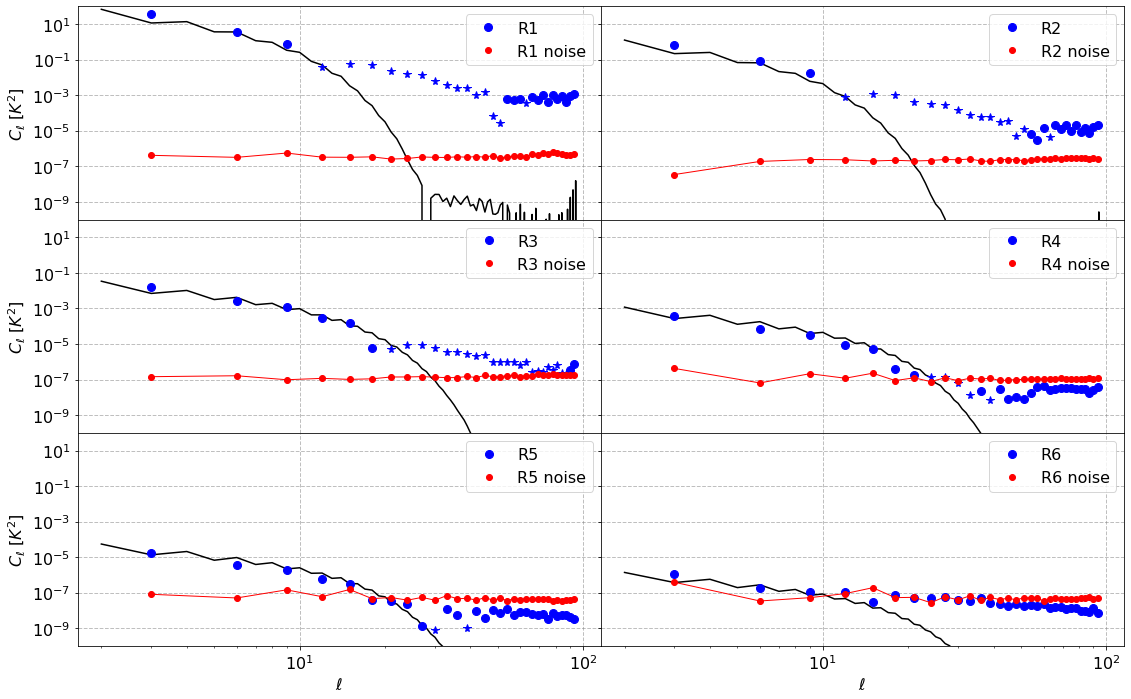 Discrepancy at R4 and R5 could be due to spectral index fluctuations caused by spinning dust!
[8]
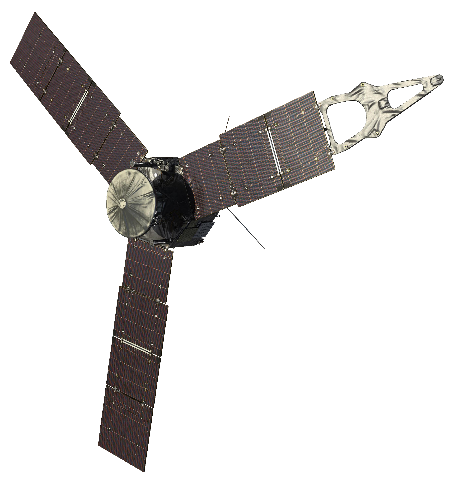 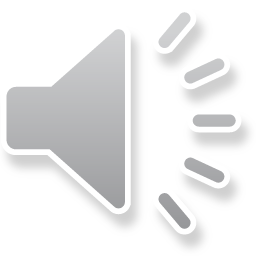 Conclusions and future work
The Juno MWR Cruise data provides a unique data set with unprecedented sensitivity to all-sky radio and microwave emission in a largely unexplored frequency range.

Implemented an iterative destriper which simultaneously solves for the instrumental parameters and sky temperature.

Currently conducting end-to-end simulations to validate and tune our photometric calibration algorithm.

Begun analyzing the output maps towards extracting information from our Milky Way and beyond.
References
[1] – https://www.missionjuno.swri.edu/junocam/processing

[2] – https://www.nasa.gov/mission_pages/juno/multimedia/Juno20110727-3.html

[3] – M. A. Janssen et al, Space Sci. Rev. (2017) 139-185

[4] – Remazeilles, M. et al, MNRAS, Vol. 451, Issue 4 (2015)

[5] – A. Kogut et al, The Astrophysical Journal, 734:1, 2011 May 17

[6] – D. J. Fixsen et al, The Astrophysical Journal, 734:5, 2011 June 10

[7] – A. De Oliveira-Costa et al, MNRAS, Vol. 388, Issue 1 (2008)

[8] – D. Alonso et al, MNRAS, Vol. 484, pp. 4127-4151 (2019)